Geração de Estrutura de Coalisão: Algoritmos e Aplicações
Vinicius Fantinatto de Medeiros
vinicius.fantinatto@yahoo.com
Agentes em comunidade, formam parcerias do tipo de coalizão com objetivo de aumentar o desempenho e/ou se agrupar para resolver determinada tarefa.
Formação de coalizão?
Agentes em comunidade, formam parcerias do tipo de coalizão com objetivo de aumentar o desempenho e/ou se agrupar para resolver determinada tarefa.
Formação de coalizão?
Recompensa: Os agentes atendem as demandas do sistema ao mesmo tempo que 	acumulam recompensas.  Alcançando objetivos individuais e pela união de esforços resolvendo as tarefas viáveis de forma mais eficiente.
Agentes em comunidade, formam parcerias do tipo de coalizão com objetivo de aumentar o desempenho e/ou se agrupar para resolver determinada tarefa.
Formação de coalizão?
Recompensa: Os agentes atendem as demandas do sistema ao mesmo tempo que 	acumulam recompensas.  Alcançando objetivos individuais e pela união de esforços resolvendo as tarefas viáveis de forma mais eficiente.
Alianças: formações utilizando o melhor agrupamento para atender as tarefas que requer um conjunto de competências.
Agentes em comunidade, formam parcerias do tipo de coalizão com objetivo de aumentar o desempenho e/ou se agrupar para resolver determinada tarefa.
Formação de coalizão?
Recompensa: Os agentes atendem as demandas do sistema ao mesmo tempo que 	acumulam recompensas.  Alcançando objetivos individuais e pela união de esforços resolvendo as tarefas viáveis de forma mais eficiente.
Alianças: formações utilizando o melhor agrupamento para atender as tarefas que requer um conjunto de competências.
Utilidade: Valor numérico que representa o “quão bom” está um estado. Quando maior a utilidade, melhor.
Formação de coalizão
Problema da Geração de uma estrutura de Coalizão (CSG)
Jogo de Coalizão: 
CFG  -> {Ag, v} 
v(C) = k

TU game (Transferable Unity Games): Todos os jogadores preferem a ação que resultem na maior soma dos pagamentos. Resultando na distribuição dos ganhos. 

NTU Game (Non-Transferable Unity Games): Pagamento (Utilidade),  a cada membro da coalizão individual proporcional a sua participação.
Formação de coalizão
Determinação de uma estrutura de coalizão (partição do conjunto de agentes dispostos para coalizões disjuntas);
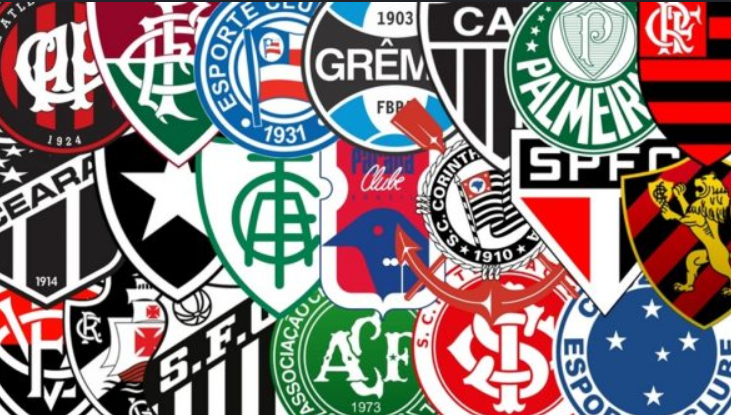 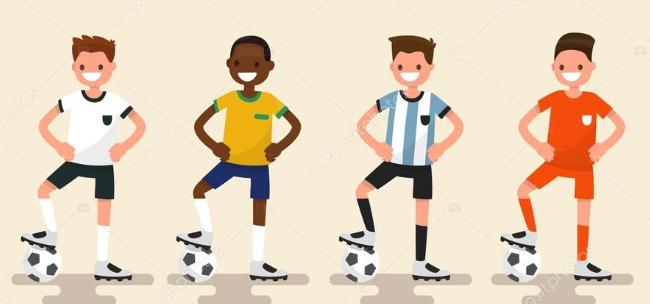 Formação de coalizão
Determinação de uma estrutura de coalizão (partição do conjunto de agentes dispostos para coalizões disjuntas);
Determinar o valor da coalizão;
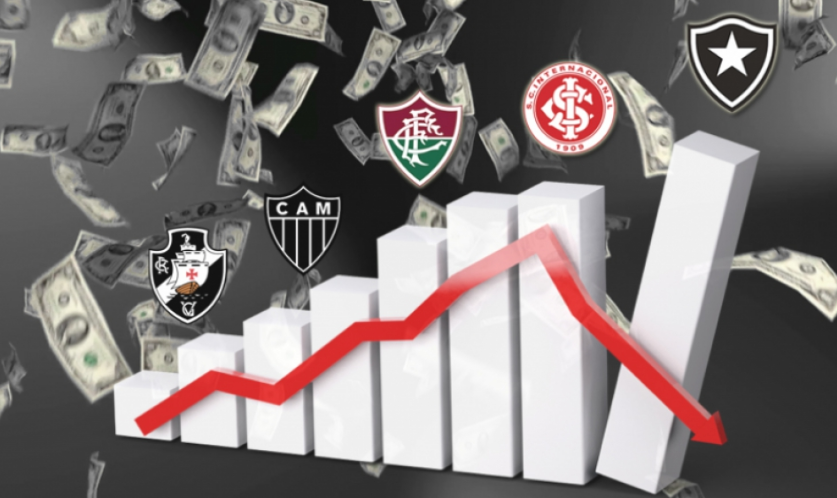 Formação de coalizão
Determinação de uma estrutura de coalizão (partição do conjunto de agentes dispostos para coalizões disjuntas);
Determinar o valor da coalizão;
Divisão dos pagamentos provenientes da coalizão.
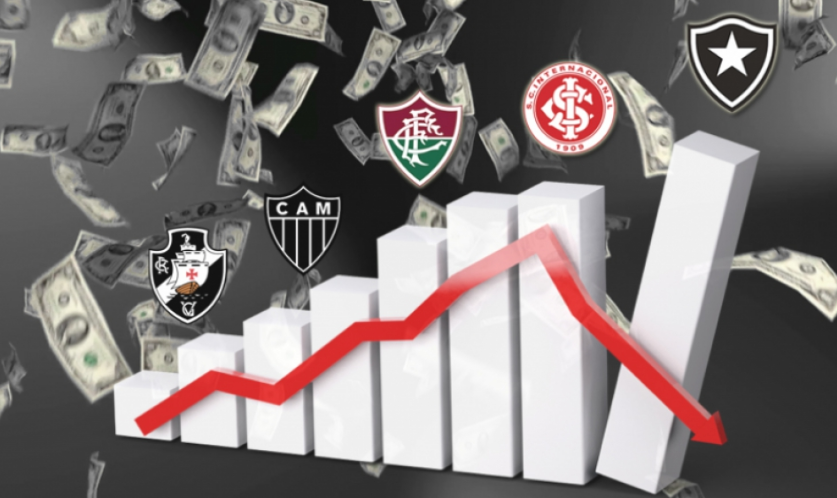 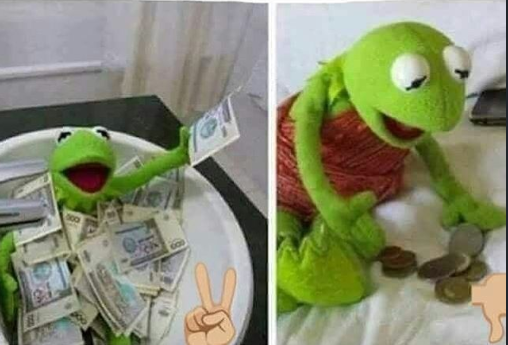 Objetivo: Estabelece restrições as coalizões, costuma ser aplicável em cenários com número maior de agentes;
Vantagens:  Velocidade na qual gera uma solução válida;
Desvantagens: Não são possíveis de garantir uma solução ótima;
Alg. Baseado em Heurística
Alg. Baseado em Prog. Dinâmica
Alg. Baseado em Anytime
Objetivo: Une características das duas abordagens, gerando soluções iniciais dentro do limite ótimo, que são melhoradas enquanto houver tempo disponível;
Vantagens:  Gera soluções sub-ótimas em um curto espaço de tempo;
Desvantagens: Sua solução ótima varia conforme o parâmetro que determina “tempo de encontrar a solução”;
Algoritmo SK (SHEHORY, KRAUS 1998)
Algoritmo DP (Yeh 1983)
Algoritmo DP (Yeh 1983)
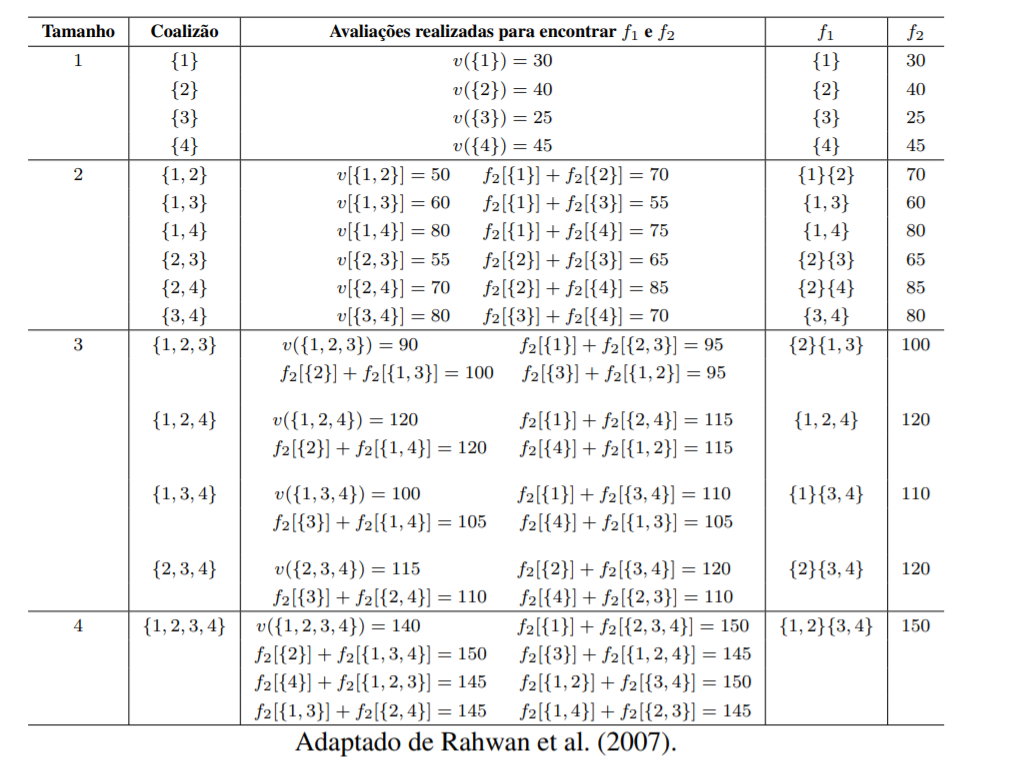 Funcionamento:  
O algoritmo primeiro solucionar o subproblema individualmente para depois para então poder solucionar o problema principal, 
durante a execução é mantida duas tabelas em memória: f1, que contem a solução de cada coalizão; e f2, que contém o valor da solução de cada coalizão
Algoritmo CSS1 (Sandholm 1999)
Aplicações
Sensores autônomos podem melhorar a vigilância de certas áreas
Centrais Elétricas podem reduzir a incerteza da sua produção excedente de energia
Redes de rádio cognitivas podem aumentar sua taxa de transferência
Compradores podem obter processos mais baixos através de compras em grande escala
R. Talal; T. Michalak; M. Wooldridge; N. Jennings; "Coalition structure generation: A survey"; in ELSEVIER Artificial Inteligence 229 (2015) p139-174
 
S. Ueda; A. Iwasaki; V. Conitzer;  N. Ohta; Y. Sakurai; M. Yokoo;  "Coalition structure generation in cooperative games with compact representations" in: CrosMark; Auton Agent Multi-Agent Syst (2018) 32:503–533
 
C. Verçosa; F. Enembreck ; "Modelo Dinâmico de Formação de Coalizões baseado na Expertise, no Comprometimento Temporal e na Reputação Temporal" Tese de Doutorado PPGIA (2016)
Referência